GESTION DE ARCHIVO
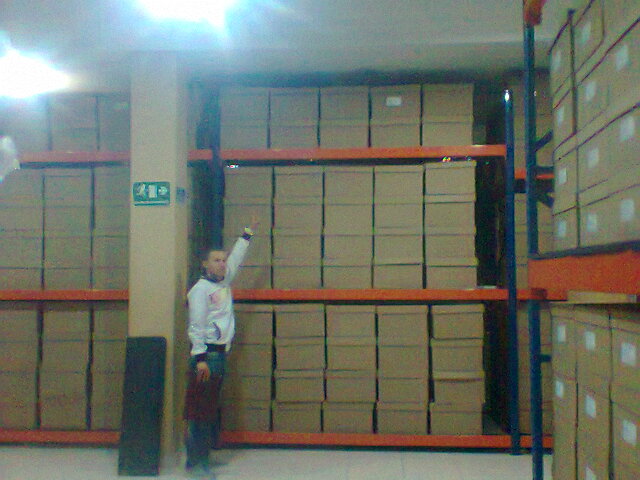 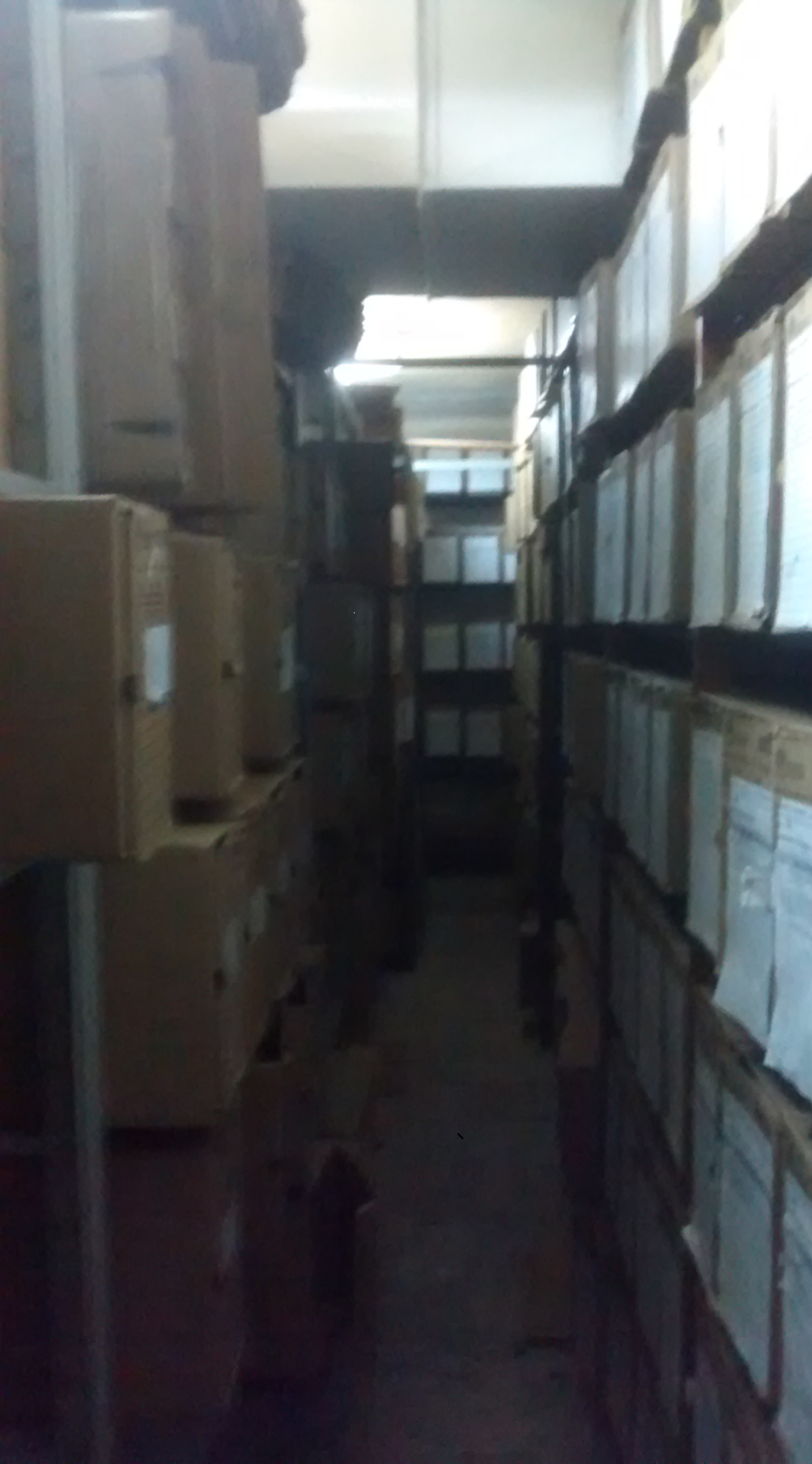 Faces de archivo
Archivo de Gestión
100%
Transferencias
Archivo Central
65%
Consultas
Histórico
5%
Procedimientos de Gestión Documental
PROCEDIMIENTOS DE LA GESTION DOCUMENTAL
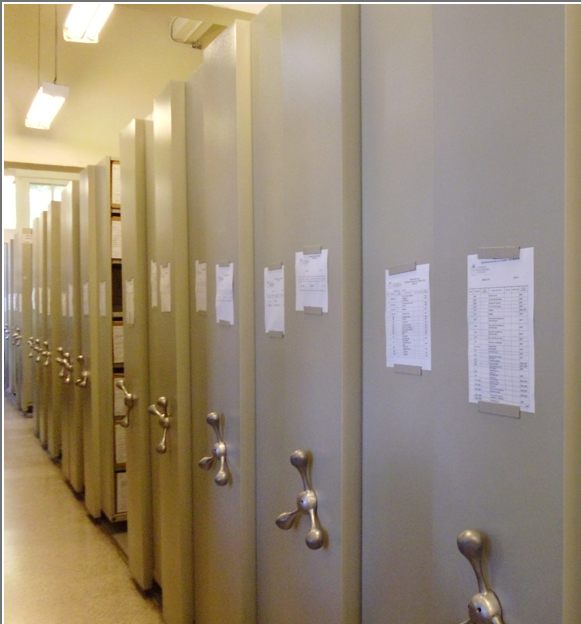 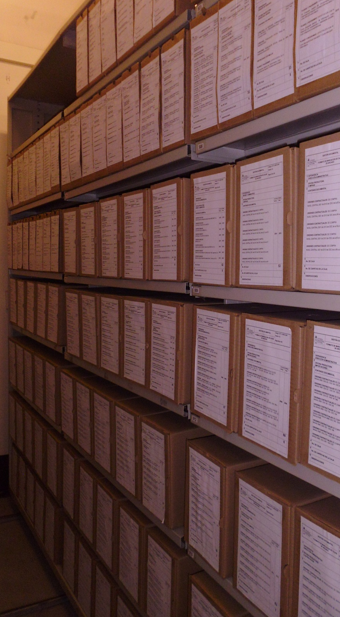 Prácticas usadas para administrar toda la documentación de una organización, según normatividad (Ley 594 de 2000)
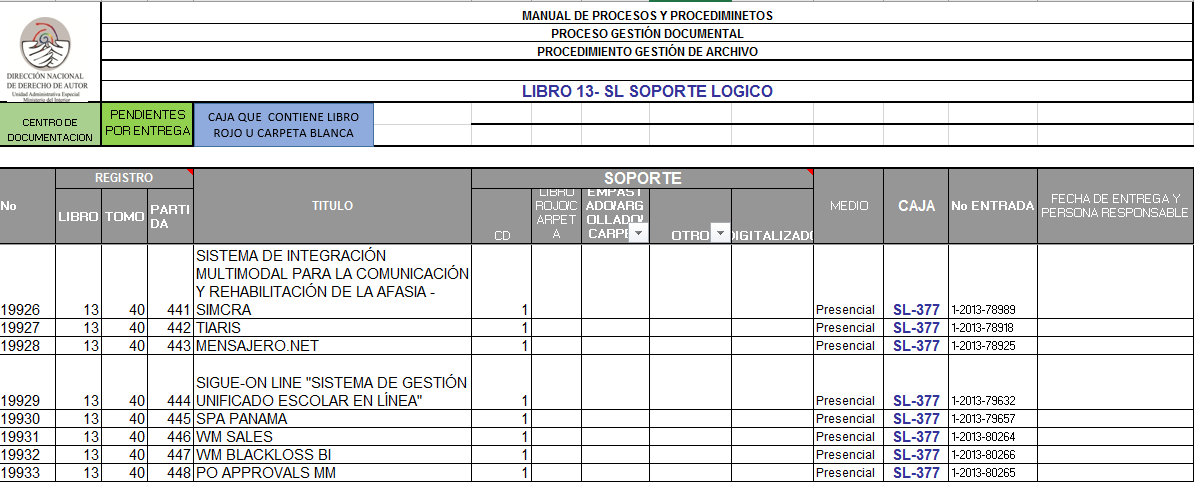 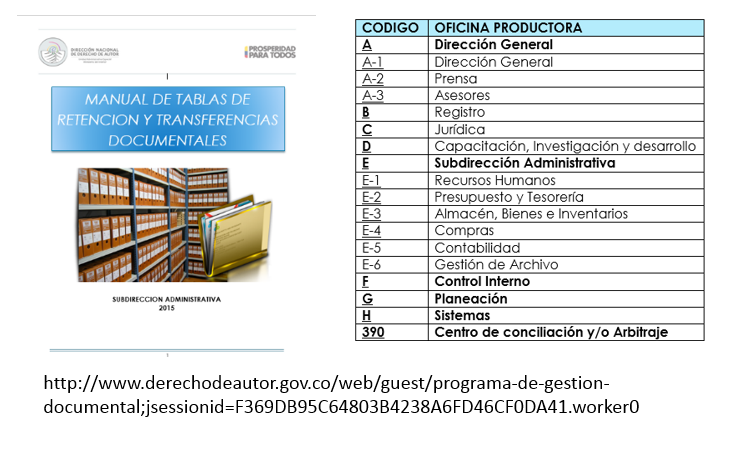 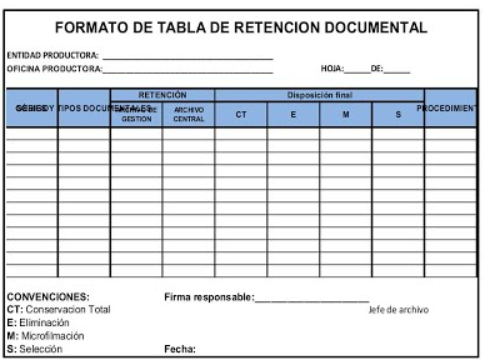 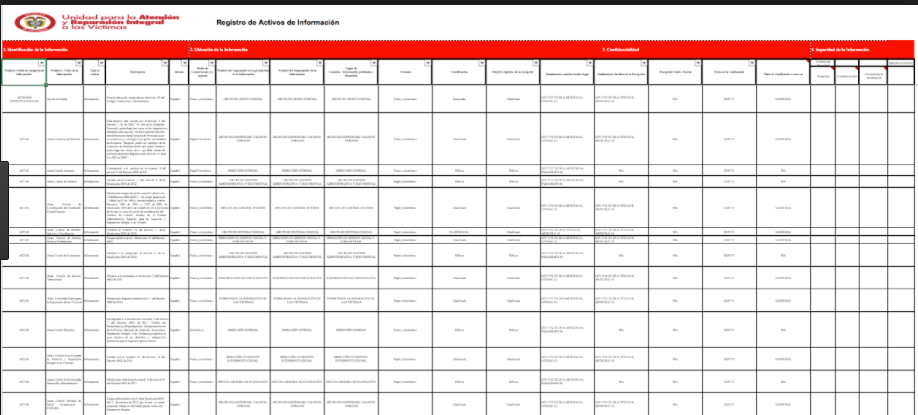